SOFTWARE REQUIREMENT
Rekayasa Perangkat Lunak
Dosen : Citra Noviyasari, S.Si, MT
Rekayasa Perangkat Lunak - Citra N., S.Si, MT
1
Definisi
Requirement adalah gambaran dari layanan (services) dan batasan bagi sistem yang akan dibangun. Atau requirement adalah pernyataan/gambaran pelayanan yang disediakan oleh sistem, batasan­batasan dari sistem dan bisa juga berupa definisi matematis fungsi­fungsi sistem. 
Fungsi requirement : 
Menjadi dasar penawaran suatu kontrak ­­> harus terbuka untuk masukan 
Menjadi dasar kontrak ­­> harus didefinisikan secara detil
Rekayasa Perangkat Lunak - Citra N., S.Si, MT
2
Cara mengumpulkan requirement
Interviews : Memberi informasi yang terbaik,mahal
Questionnaires: Bagus jika banyak orang terlibat dan tersebar, respon cenderung kurang baik 
Observation: Akurat jika dilakukan dengan baik, mahal 
Searching :Informasi terbatas, cenderung tidak menampilkan hal­-hal yang mungkin jadi masalah
Rekayasa Perangkat Lunak - Citra N., S.Si, MT
3
Macam requirement
User requirement (kebutuhan pengguna) 
	Pernyataan tentang layanan yang disediakan sistem dan tentang batasan batasan operasionalnya. Pernyataan ini dapat dilengkapi dengan gambar/diagram yang dapat dimengerti dengan mudah. 
System requirement (kebutuhan sistem) 
	Sekumpulan layanan/kemampuan sistem dan batasan­batasannya yang ditulis secara detil. System requirement document sering disebut functional specification (spesifikasi fungsional), harus menjelaskan dengan tepat dan detil. Ini bisa berlaku sebagai kontrak antara klien dan pembangun. 
A software design specification (spesifikasi rancangan PL) 
	Gambaran abstrak dari rancangan software yang menjadi dasar bagi perancangan dan implementasi yang lebih detil.
Rekayasa Perangkat Lunak - Citra N., S.Si, MT
4
Keterkaitan antar requirement
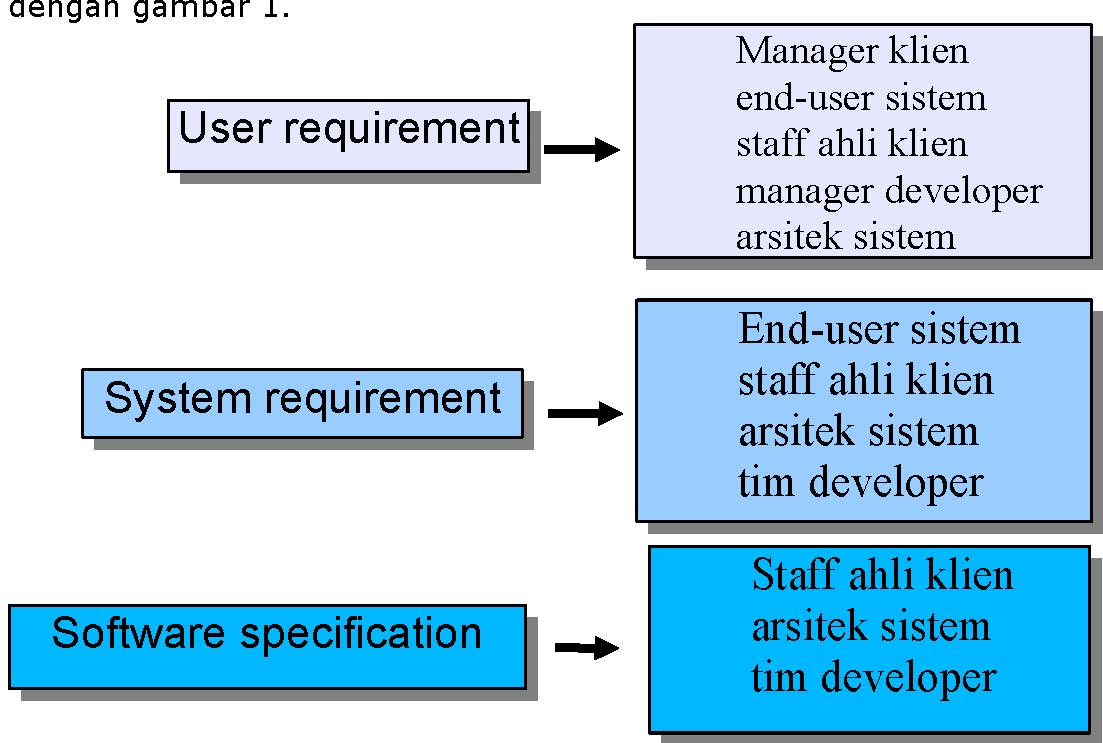 Rekayasa Perangkat Lunak - Citra N., S.Si, MT
5
Kategori requirement
Functional Requirement 
	Merupakan penjelasan tentang layanan yang perlu disediakan oleh sistem, bagaimana sistem menerima dan mengolah masukan, dan bagaimana sistem mengatasi situasi­-situasi tertentu.
Non Functional requirement
	Secara umum berisi batasan-batasan pada pelayanan atau fungsi yang disediakan oleh sistem. Termasuk di dalamnya adalah batasan waktu, batasan proses pembangunan, standar­standar tertentu.
Domain requirement
	Berasal dari domain aplikasi sistem. Misalnya karena masalah hak cipta maka beberapa dokumen dalam perpustakaan tidak boleh diakses oleh orang lain yang tidak berhak.
Rekayasa Perangkat Lunak - Citra N., S.Si, MT
6
Non functional requirements
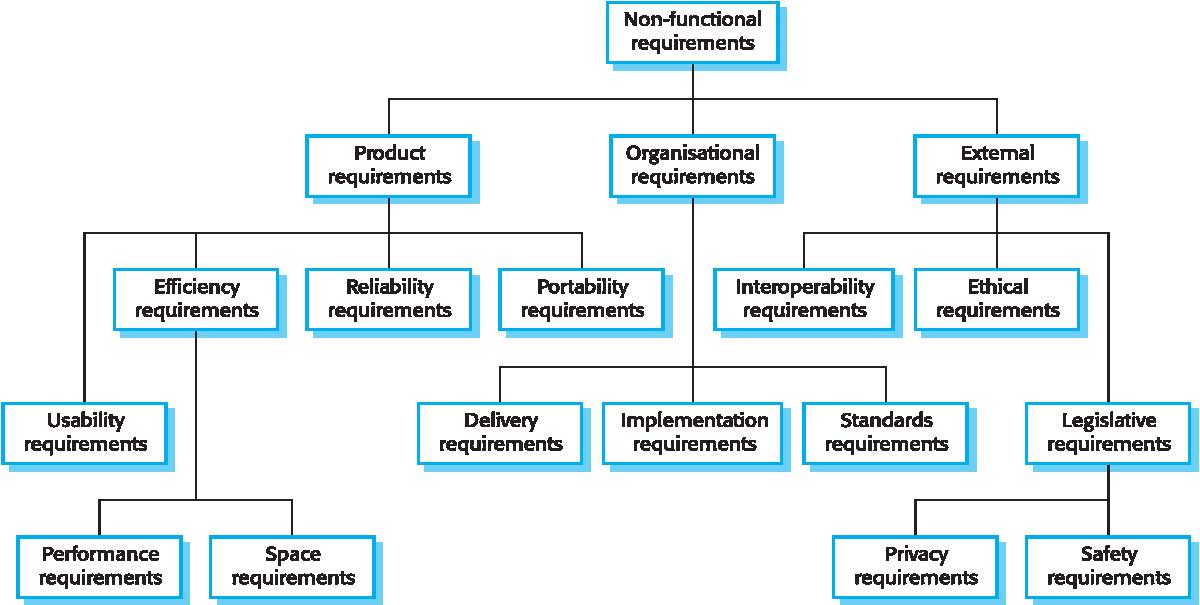 Rekayasa Perangkat Lunak - Citra N., S.Si, MT
7
Document Requirements
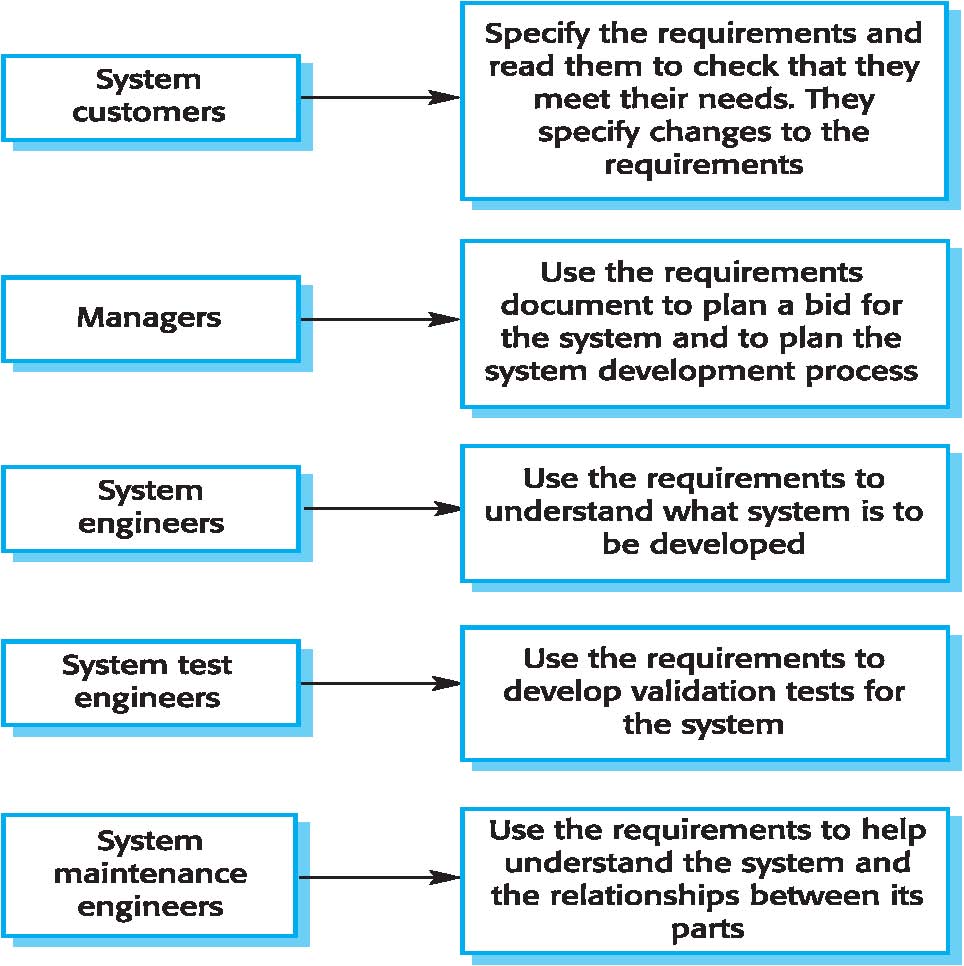 Rekayasa Perangkat Lunak - Citra N., S.Si, MT
8